Visualizing Temporal Evolution of Networks
Jae-wook Ahn, Awalin Sopan, 
Catherine Plaisant, Meirav Taieb-maimon, and Ben Shneiderman
{jahn,awalin,plaisant,ben}@cs.umd.edu; meiravta@bgu.ac.il

Human Computer Interaction Lab
University of Maryland
5/26/11
HCIL Symposium 2011
Goals
Visually represent temporal changes of networks


Understand the meaning of the changes
Infer the cause and the results of the phenomena
Support the evaluation of Success
What are the temporal pattern of the changes?
Why does the pattern appear?
5/26/11
HCIL Symposium 2011
1
What to Visualize?
Nation of Neighbors
Collaboration with a social community service
http://www.nationofneighbors.com
Temporal evolution of social activities
Conversation (Post & Reply network)
Crime report
Invitation network to the service
Additional variables for inferential analysis
5/26/11
HCIL Symposium 2011
2
NoN Activities Example
Total number of conversations per community (Cumulative)
Killian Pines (FL)
Greater Round Rock West Neighborhood Association (TX)
Duncan St. Neighborhood (CA)
Watch Jefferson County (WV)
Time
5/26/11
HCIL Symposium 2011
3
How to Visualize?
Highlight temporal changes
Additions & deletions
Network metrics

Three Tools to Show Time Differences
NodeXL
TempoVis
ManyNets
5/26/11
HCIL Symposium 2011
4
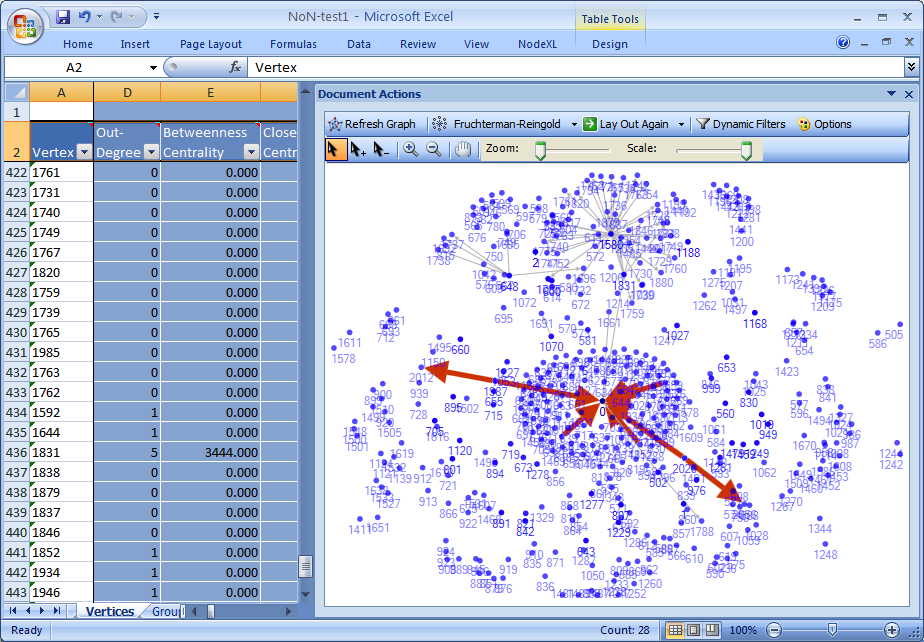 NodeXL         www.codeplex.com/nodexl
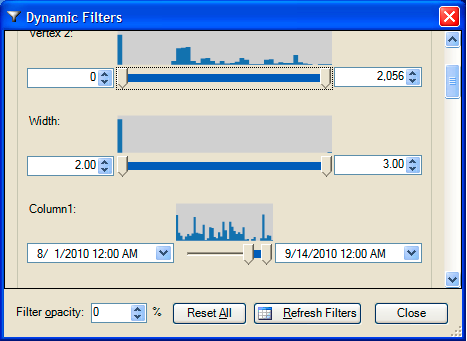 NoN Invitation Network
5/26/11
HCIL Symposium 2011
5
TempoVis
Combines node/link diagram + timeline visualizations
Navigation with a “Time Slider”
Marquee-selection of sub-groups

Shows addition and aging of node/links
5/26/11
HCIL Symposium 2011
6
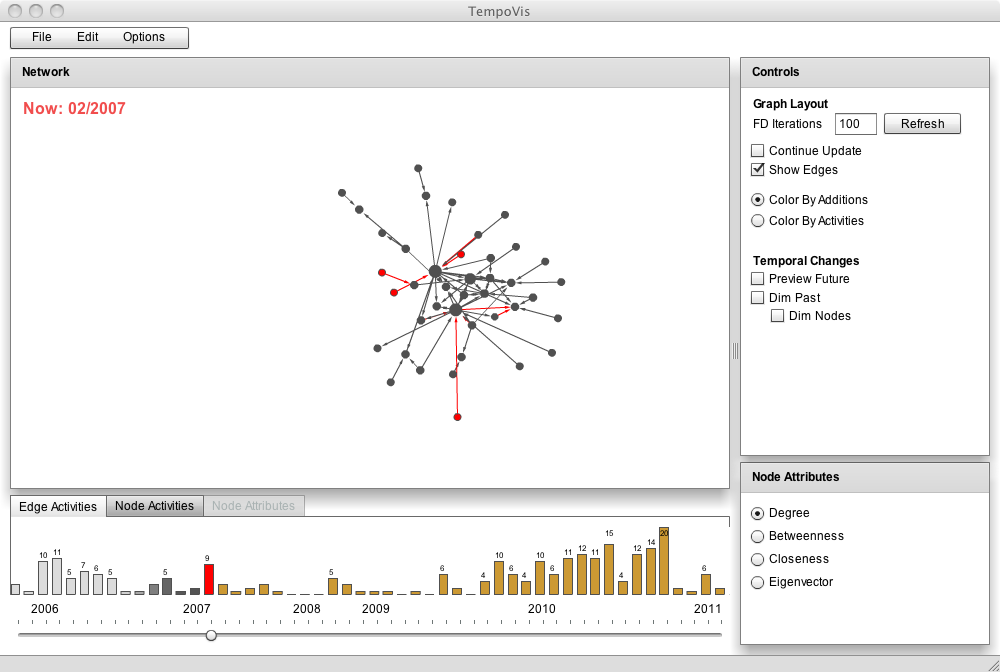 5/26/11
HCIL Symposium 2011
7
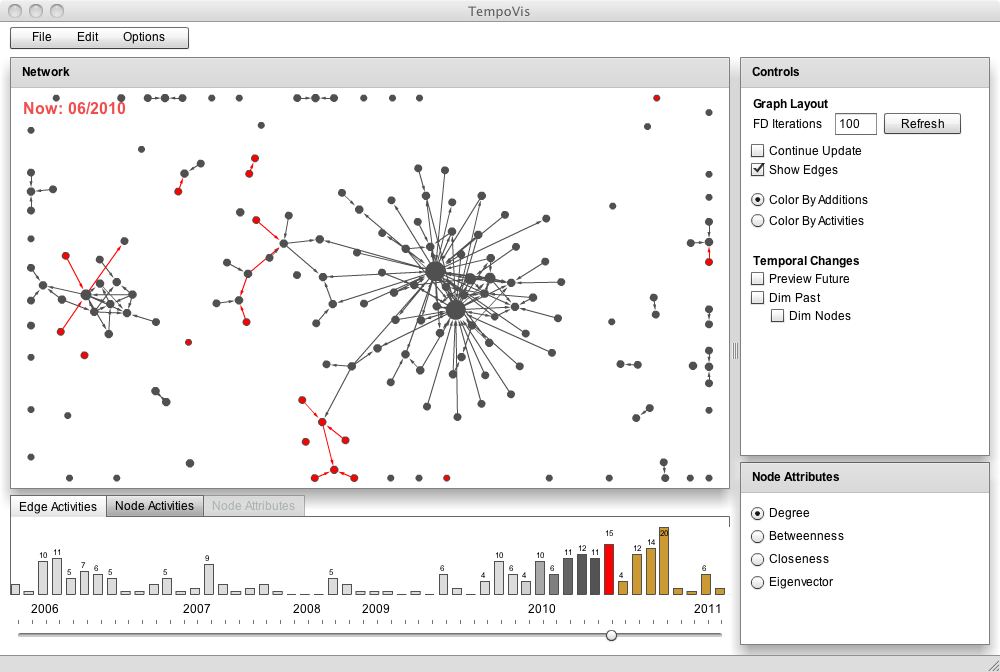 5/26/11
HCIL Symposium 2011
8
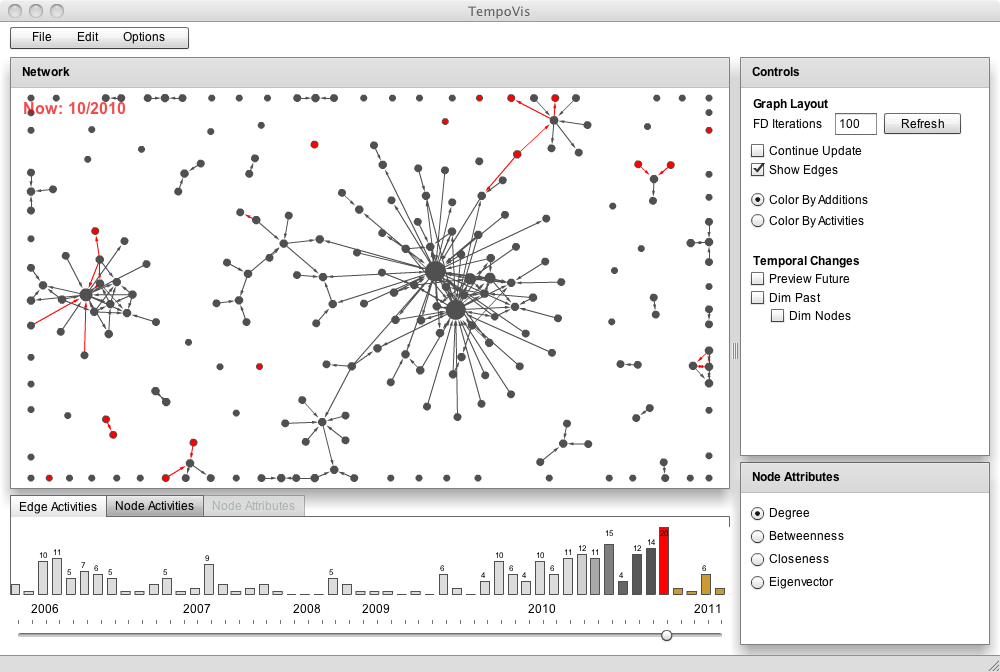 5/26/11
HCIL Symposium 2011
9
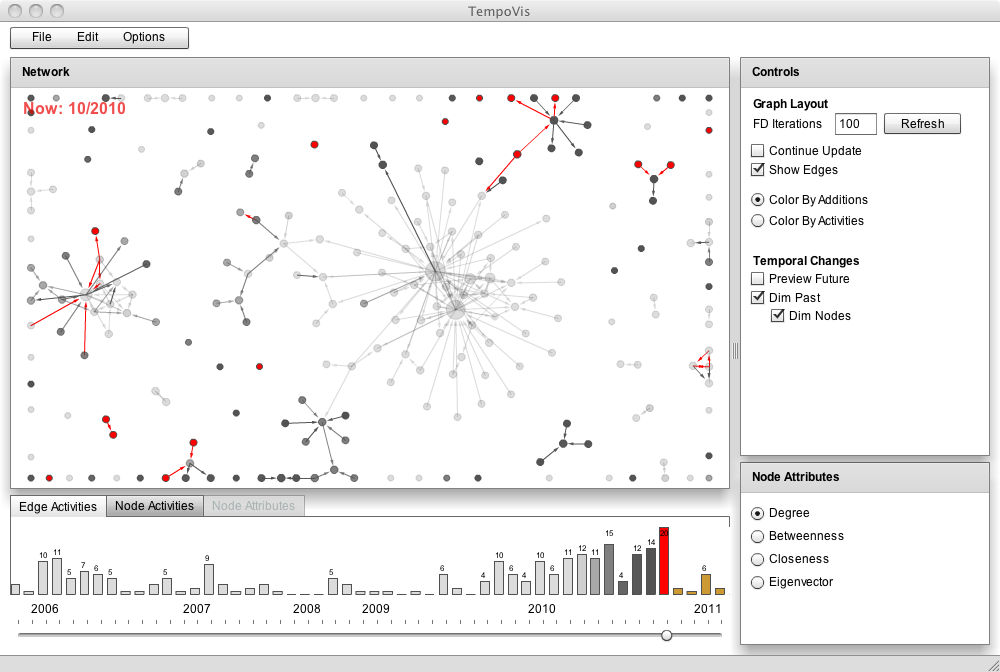 5/26/11
HCIL Symposium 2011
10
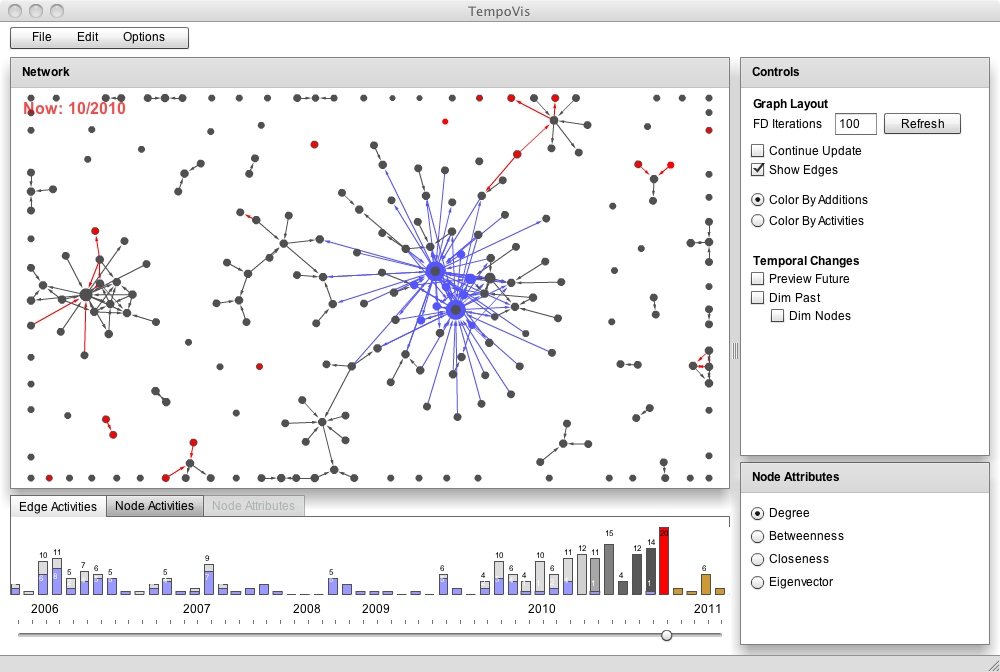 5/26/11
HCIL Symposium 2011
11
ManyNets
Visualize many networks simultaneously
5/26/11
HCIL Symposium 2011
12
ManyNets
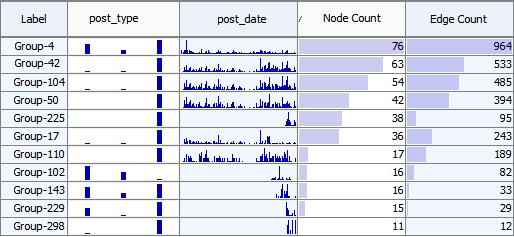 Post              Reply       Report
[Speaker Notes: Tabular visualization of network
Each row represents a network
Columns represent network statistics:
Node count
Edge count
Distribution of values:
Distribution over time: activity date spread over a time span
Distribution over nodes : degree of each node
Distribution of categorical attribute: Types of activity in the network]
Overview: Activeness and Growth
Watch-Jefferson County
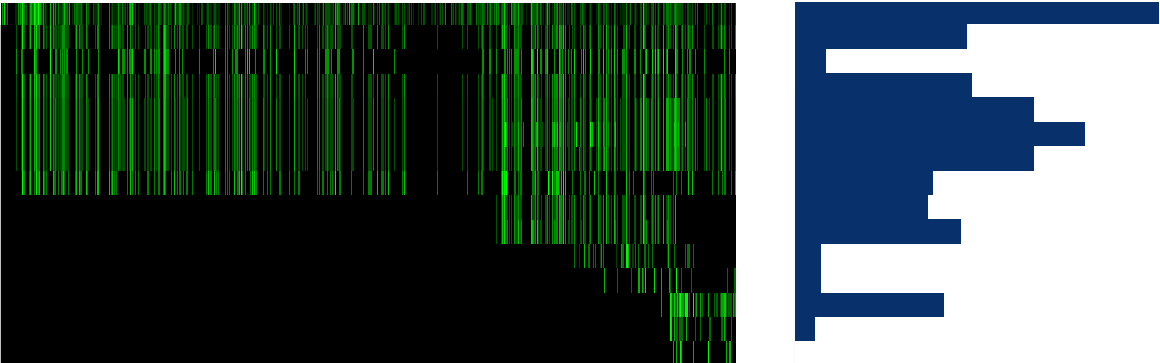 communities
2005                                                                                    2011
11                                           76
Activity over time
Node
Split Network by Time
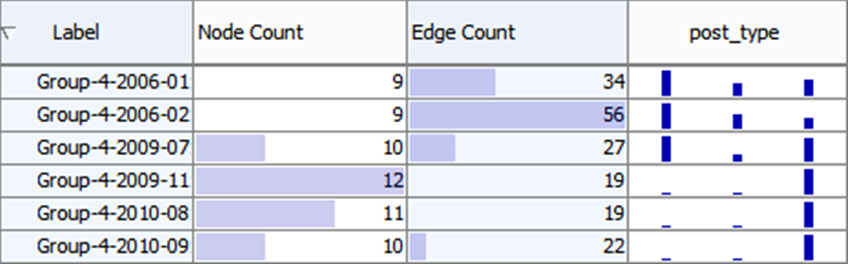 Post              Reply       Report
More reports
ManyNets Features
Quick overview of networks

Analyze activity patterns over time

Identify groups and outliers

Identify similar communities
5/26/11
HCIL Symposium 2011
16
Take Away Message
Temporal network visualization 
Social network (e.g. NoN) data

Goals
Visually represent temporal changes of networks
Understand the meaning of the changes

Three visualization tools  Different benefits!
5/26/11
HCIL Symposium 2011
17
[Speaker Notes: Download manynets …]
Acknowledgements
ManyNets development
 Manuel Freire
NodeXL
Microsoft External Research
Support
National Science Foundation grant IIS0968521
National Science Foundation-Computing Research Association Computing Innovation Fellow
Lockheed Martin
Comments & Feedbacks
Nation of Neighbors team, Art Hanson, Derek Hansen, Mark Smith, Adam Perer, PJ Rey, and Alan Neustadtl
http://www.cs.umd.edu/hcil/NON
5/26/11
HCIL Symposium 2011
18